AP WORLD TEST POWERPOINT
Info from 4A class
Assembled by Jason Duncan
Good luck on the test!
Korea is geographically distant from Vietnam, and not as large as China. The Vietnamese, however, were heavily influenced by Confucian teachings because of its proximity to China,
The influence of the Ramayana extends all over modern India and Nepal. Translated and adapted versions extend from Burma to  Indonesia. However, the Mahabharata contained much more philosophical content. In the narrative, Sita follows her husband everywhere, even into exile, and Rama saves her from her imminent doom.
Empress Wu came after the Han Dynasty, so its aftereffects may have caused her to change economic policy. Confucians were nonviolent (to the point that they invented chopsticks to avoid the use of knives, equated with aggresion), but always obeyed their elders. The Han dynasty flourished on the silk trade.
Buddhism spread from eastern India, and preached the message of Nirvana, right behavior, and explained why suffering exists. Today,  there are over a billion Buddhists, mostly in South and East Asia.
Funan was a pre-Angkor kingdom, which existed from the first to sixth century BC. that has few traces of its existence. It controlled extreme South Asia. The citizens of Funan possibly spoke Sanskrit, Vietnamese, and Proto-Austronesian, which may have developed into more languages through the existence of the kingdom.
6-10
6) The entire region has only been unified once under British control. Asoka captured all but the southern tip of India.
7) Daoism rejected Confucius principles, diminished the need for government, called for simplicity, and stressed the idea of transcending the material world. 
8) Think of the song 
9) Five texts canonized by Confucius were the book of documents, book of changes, book of songs, spring and autumn annals, and rites and rituals
10) Sima Qian established record keeping for the first time due to Confucianism
11-15
11) Codes of laws and state from around 300 BC, postulated that every state must be on constant guard against neighbors because there potential enemies.
Regarded the immediate circle of neighbors as potential enemies and the next circle as potential allies also held suggestions for collecting taxes. 
12) Lord Krishna serves as a chariot driver and military and spiritual guide to lord to Arjuna. Lord Krishna teaches him deeper understanding of life and death
13) Founded by emperor Wen, in 604. raised the status of his militia and gave them property rights, created an effective, committed, and loyal standing army.   He employed a combination of Confucian, Daoist, and Buddhist symbolism. Completed the Grand Canal. 
14) Geography- China’s heartland was much bigger and cohesive, geographically, than Rome.
Longevity- Rome’s empire rose, fell, and disappeared, physically.  China’s empire has endured, as a political entity.
Language policy- The Chinese language unified the Chinese Empire across space and through time  far more than Latin did for the Roman Empire
Gender relationships- Both empires used marriage as  a means of confirming political alliances with foreign powers.
15) Four categories, (priests) (kings, warriors, law enforcers, administrators)(traders, bankers)and(Artisans, labourers , agriculturists, cattle raisers, craftsmen, service providers)
16-20
16.Seventeen-point - In 604 the seventeen point was introduced.
                   - A guide that was modeled on Chinese practice
                   - Included reverence of 2 distinct religions 
                   - Asserted Japan's monopoly over the collection of taxes

17.Buddhist center - Edo (Japan); Kotabangun (Indonesaia); Kandy(India); Bamiyan(Northwest of India)


18.Neanderthals - buried their dead in anticipation of their journey to an afterlife
                - their religious beliefs ranged from the LOW quality gravesites to the more ELABORATE gravesites 

19.Qin Dynasty Administration - Qin Shi Huangdi ruled through a bureaucracy 
                              - He did not choose his officials by their personal allegiance 
                              - Instead he chose them by their abilities and their tasks were fixed and governed by systematic rules

20.The Fall of  Qin Dynastasy - The Qin had oppressed to its breaking point the nation and its peasantry. 
                              - The final crisis began when the emperor sent several hundreds of thousands of these peasants to fight the Xiongnu in the far north and   the  northwest on both sides of the Great Wall.
21-25
21) The Gupta emperor himself appointed governors at provincial (regional) levels, and sometimes even at the district level.
At the most local level of the village and the city, the Guptas allowed considerable independence to local administrators.
22)
23) Asoka was very effective at enlarging the empire through military force.
When he found that rule meant warfare, killing, and suffering, he found solace in Buddhism.
24) The Indian subcontinent almost always also includes Nepal, Bhutan, and the island country of Sri Lanka.
Historically forming the whole territory of India, now it generally comprises the countries of India, Pakistan, and Bangladesh.
In China, especially in Tibet, Buddhism struggles for survival against a hostile government.
25) The sale of indulgences in the late medieval Church led to widespread abuse.
Martin Luther kept his doubts of the Church private, until a friar came to Wittenberg offering exemption of sin in exchange for donations to the Church.  Furious, Luther posted on the door of a castle church his ninety-five theses.
26-30
26) A) was ended by the Zhou dynasty. The Warring States period ceased when the uprising of the Qin dynasty happened.  The Zhou dynasty was taken over by force by the Qin dynasty. 
B) influenced the teachings of Laozi. After the period of Warring States, ideas began to rise and take hold in China.   People were looking for a way fix the political and social systems in China. The main schools of philosophy were: Confucianism, Daoism, and Legalism. 
C) led to the rule of the Qin dynasty. The Qin dynasty conquered the north of China and defeated border tribes. The Qin dynasty built river transportation systems and irrigation systems. The core  concept of the Qin conquest was the military power. The Qin dynasty unified all of China
D) occurred in part in the first century B.C.E. The time of Warring States happened between c. 481 – 221 B.C.E.
27) A) Korea, Korea was conquered by the Han emperor Wu and cultural hegemony took place Mahayana Buddhism was brought by China. The country was modeled after certain cities in China
B) Sri Lanka, Adherent to Buddhism and practiced Theravada Buddhism 
C) India, Buddhism lost its hold in India due to the practice of Hinduism and began its decline during the end of the Gupta Empire. Many of the Hindu caves and sculptures are found in western India
D) Tibet, Mahayana Buddhism was practiced. Tibet was the only place that had Buddhist nuns
28) A) a member of the brahmin caste. A brahman is a Hindu priest. Performed rituals with atman
B) a wandering ascetic for several years. Wandering Ascetic is the stage of life when a person comes back into society but doesn’t pay attention to physical and social elements. The Buddha was an ascetic for six years and stopped once he was nearing starvation
C) born in southern India. Buddha was born in the Himalayan Mts. Which is now today Nepal
D) forecast to be either a businessman or a farmer. The prophecy told when Siddhartha (Buddha) was born that he was to become a great ruler or give himself up to become a religious teacher
29) A) the Horn of Africa. Most people were Muslim and stayed in their specific spot in Africa
B) Arabia. The Muslims that entered the Indian subcontinent and used the terminology of the Hindus
C) Southeast Asia. Most of the people from these area had a easier time converting to Hinduism
D) China. The Chinese established Buddhism in India but was quickly dissolved.  Two Chinese diplomats visited India and talked of the customs of Hinduism
30) A) following the collapse of the Qin dynasty in 206 B.C.E. After the collapse of the Han dynasty, Korea broke free of Chinese control
B) following the collapse of the Han dynasty in 220 C.E. Korea remained as a country of influence after the Han dynasty fell
C) following the collapse of the Zhou dynasty in 256 B.C.E. After the fall of the Zhou dynasty, the period of the Warring States started
D) following the collapse of the Shi dynasty in 618 C.E. After the fall of the Tang dynasty, China became dis-unified
31-35
31) The Rigveda is a collection of poetry that often refers to music, dance and acting as worship methods. It is the oldest of the four books known as the Vedas. Verses talk about many gods including gods of fire, fertility and the sun. It also questions the world’s creation and life’s significance, but does not present actual answers 
32) 
   



33) The Sangha angered brahmin because it allowed men of all castes to join. At one time, women were allowed to form restricted convents, but now, Buddhist nuns only exist in Tibet. Monks were required to shave their heads, wear saffron robes and practice celibacy. However, they were not forced to take a vow of obedience to the order.
34) After wandering for 6 years as an ascetic and  nearing starvation, Siddhartha gave up his path of asceticism. After 49 days of meditating at Bodh Gaya, he reached enlightenment and became the Buddha. He later gave a sermon in which he created the Four Noble Truths of Suffering. 
35) Liu Bang, a soldier and a commoner, was the rebel leader that established the Han Dynasty. He is believed to have been illiterate and appointed educated Confucian men as his ministers and advisors. Eventually, a new social and political hierarchy grew. Scholars were at the top, followed by farmers, artisans and merchants.
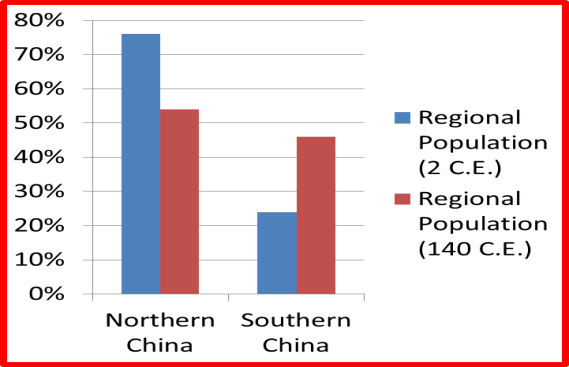 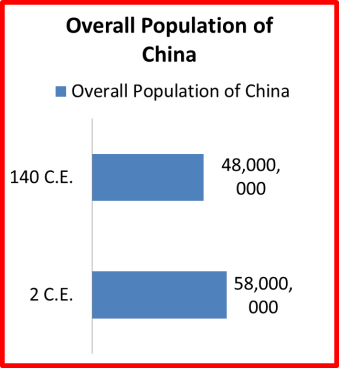 36-40
36. Economically the Sui dynasty completed the Grand Canal from Hangzhou in the south to Luoyang in the center. it connected the Yangzi and Yellow River systems and extended to Chang'an and later, Beijing.
37. Roman and Chinese Empires were among the greatest in history. They were similar in relations with the barbarians, religious policies, role of the emperor, gender relationships, significance of imperial armies, overextension, public works, revolts and more.
38. Remarkably, one political experience that China Rome and India was the partial conquest and invasion by the Hunas.
39. During the golden age of learning of the Guptas, they used sanskrit for its official correspondence. They composed two great epics and had a grammar system. They also had a resurgence of hinduism and enforced caste system as buddhism declined.
40. The tang dynasty policies built on those of the sui dynasty and improved wherever possible. Arts and technology flourished under the Tang dynasty and Buddhism became increasingly powerful. They also relied on the imperial examination more than ever before.
41-45
Zhou dynasty
Started in 1100 B.C.E , Ended in 256 B.C.E. Followed the Shang dynasty. During the decline , With the royal line broken, the power of the Zhou court gradually diminished, and the fragmentation of the kingdom accelerated
Regarding Buddhism in China
The view that Buddhism was transmitted to China by the sea route comparatively lacks convincing and supporting materials, and some arguments are not sufficiently rigorous.
Buddhism was often associated with Daoism in its ascetic meditative tradition, and for this reason a concept-matching system was used by some early Indian translators, to adapt native Buddhist ideas onto Daoist ideas and terminology.
During the reign of King Trisong Detsen, which began about 755 CE, Buddhism became the official religion of the Tibetan people.
A man named Siddharta Gautama is considered the founder of the Buddhist tradition
many were Buddhist scriptures  were translated and explained 
Shinto Beliefs
Shinto teaches that certain deeds create a kind of ritual impurity that one should want cleansed for one's own peace of mind and good fortune rather than because impurity is wrong.
Purification rites are a vital part of Shinto. They are done on a daily, weekly, seasonal, lunar, and annual basis. These rituals are the lifeblood of the practice of Shinto.
It is common for families to participate in ceremonies for children at a shrine, yet have a Buddhist funeral at the time of death. The Japanese conception of the afterlife, however, can sometimes take a distinctly non-Buddhist turn.
56-60
56) a temple complex at Angkor, Cambodia, built for the king Suryavarman II in the early 12th century as his state temple and capital city. As the best-preserved temple at the site, it is the only one to have remained a significant religious centre since its foundation – first Hindu, dedicated to the god Vishnu, then Buddhist.
57) Both believe in reincarnation. Both believe there are many different paths to enlightenment. Both believe that our suffering is caused by excessive attachment to things and people in the physical world. Both believe in an ultimate spiritual reality beyond the illusions of the physical world. Both practice meditation and other forms of yoga. Both believe that eventually all living spirits will achieve enlightenment and liberation, even if it takes many incarnations.  Remember that in Mahayana Buddhism, the original teachings of the Buddha are assimilated to Hindu practices, including prayers, gods (even the Buddha as god in all his many incarnations). Mahayana Buddhism also introduces the idea of (temporary) heavens and hells.
58) Of Shang Yang's reforms, the most notable one was advocating the philosophy of Legalism, which encouraged practical and ruthless warfare. In contrast, during the Zhou Dynasty and the ensuing Warring States Period, the prevalent philosophy had dictated war as a gentleman's activity; military commanders were instructed to respect what they perceived to be Heaven's laws in battle. For example, during the Warring States Period, Duke Xiang of Song was at war with the state of Chu, and had an opportunity to attack the enemy force, commanded by Zhu, while they were crossing a river. Instead, however, he waited for them to finish crossing, and allowed them to marshal their forces.
59) Skandagupta is stated to have repelled a Huna invasion in 455, but they continued to pressure South Asia's northwest frontier (present day Pakistan), and broke through into northern India by the end of the fifth century, hastening the disintegration of the Gupta Empire. The Indianized Huns were fervent worshippers of the Sun God and of Shiva.
60) It was not so much a religion, but a way of life, not a way to live. Brahmin is the way that the believers of Hindu live. It’s their way to be free. Temples are placed near water, and other areas so that the peasants can reach it the easiest.
61-65
61) For 15 centuries, India kept a strong sense of cultural unity yet never really established itself outside of it’s own continent. Many of it’s rulers never managed to expand beyond the subcontinent, despite the brief control they had over many cities. 
62) At the end of the sixth century, little was recorded of the Hunas. Many historians surmise the defeat of the Hunas in Bactria by the Persian and Turkic forces, according to the ancient texts of the Gurjara clan. 
63) The main reason Theravada Buddhism thrived was because of the teachings of nuns and monks. The schools helped spread the teachings to a now 100 million followers. No religions could stand it is way or present a serious challenge to it and the spread stayed strong. 
64) Hinduism is the predominant and indigenous religious tradition of the Indian Subcontinent. It has no real founder and is often referred to as the “oldest religion in the world”.  It has many texts within itself, but the Vedas are foremost in authority and importance. 
65) The Puranas are a genre of important religious texts, notably consisting of narratives of the history of the universe from creation to destruction, genealogies of kings, heroes, sages, and demigods, and descriptions of Hindu cosmology, philosophy, and geography. They rarely focused on folk tales.
66-70
66) Many works of the Chinese empire include ideas on Daoism, Confucianism, Legalism, and the Mandate of Heaven. China was composed of many historians, and the Emperor Wu even created a new position, the Grand Historian of the Han court. 
In the late Roman Republic, historians began writing the entire history of Rome. Polybius, Livy, and Tacitus were all historians who wrote and commented on the history of Rome. 
Most of the history of the Ottoman Empire comes from its neighbors. 
The Indian empire consists of ancient texts of the Indo-Aryans, throughout the Gupta and Mauryan Empire; most text is associated with their religion. 
67) (Note: transient means changing)
Familial: Men usually have the power over the women. Women were thought to perform household duties. 
Caste: The caste system was brought by the Indo-Aryans. Buddhism got rid of the need for a caste system, this was in the late Mauryan and throughout the Gupta Empire. More recently, the caste system was made illegal.
Religious: India was Hindu for years, then Buddhist, then Hinduism took over again. Today, Jainism and Hinduism co-exist in India, while Buddhism was kicked out.
Political: India lived under the Gupta and the Mauryan Empire, mostly under one ruler. After the Gupta empire, the Hunas, the British, the Moghuls, and other invaders took over India. The main language has also changed over time due to different religions. 
68)The three kingdoms and six dynasties period were times of decentralized government. 
Invaders who settle in China were assimilated into the culture.
Although the government was decentralized, the want for empire lasted for years, which lead to the reunification in later China.
In this frame of time, Buddhism, block printing, cave art, etc. all flourished.
The three kingdoms and six dynasties period took place from 220-589 C.E.; and the Tang Dynasty lasted from 618-907 C.E.
69) The state made sure that there was a powerful setting in which people had the opportunity to achieve the four major goals of Hindu philosophy (dharma, artha, kama, and moksha)
The state also enforced rules for genders; the men had power over women.
The state regulated the caste system; it gave people jobs, and unequal status under the law.
The state also built guilds, so that businessmen and producers could set rules, prices, etc.
70) In 138 B.C.E., Emperor Wu sent Zhang Qian to recruit enemies of the Xiongnu to serve in the Chinese army.
In 57 B.C.E., silk had traveled the Chinese Silk Road and was brought to Rome.
Around 50 C.E., Buddhism appeared in China.